Vasilij Kandinski
Vasilij Kandinski
rođen je u Moskvi, Rusija (1866. do 1944.) 
kao dječak učio je svirati klavir i violončelo
postao je pravnik ali se nije želio baviti tim poslom
kad je imao 30 godina odlučio je baviti se slikarstvom
jedan od važnijih slikara 20. st. 
bavi se i apstraktnim slikarstvom
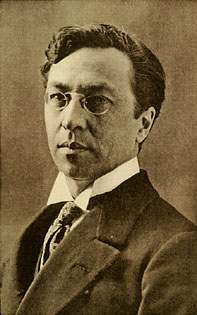 Vasilij Kandinski
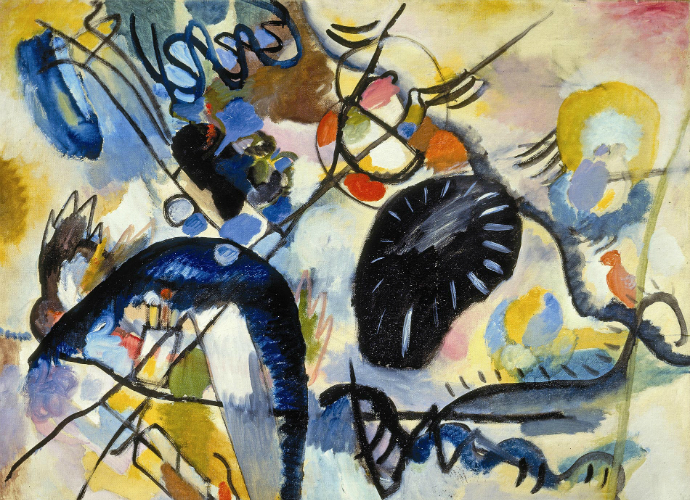 Vasilij Kandinski je ovom slikom ušao u apstraktno slikarstvo.
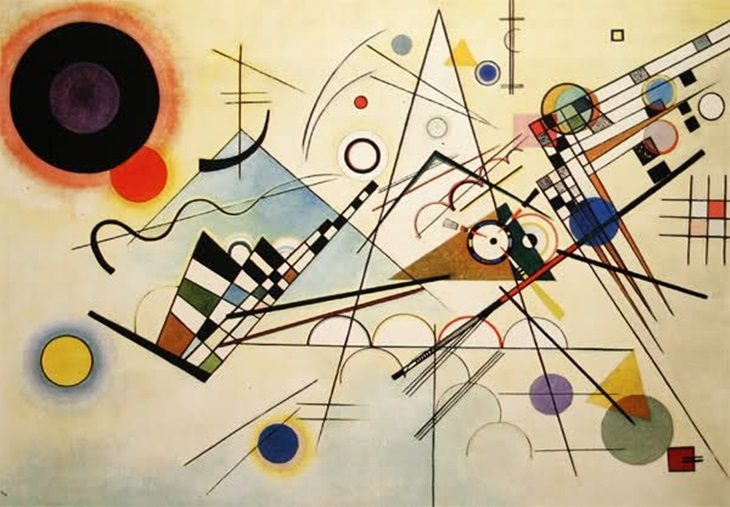 Kompozicija Osam je jedna od najznačajniji Kandinskijevih dijela.
Vasilij Kandinski
Vasilij Kandinski
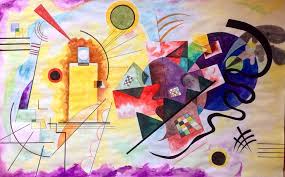 Žuto, crveno plavo